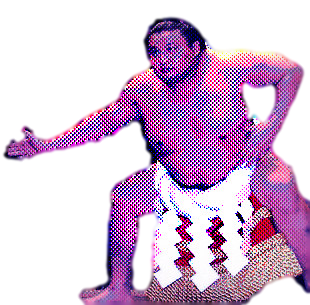 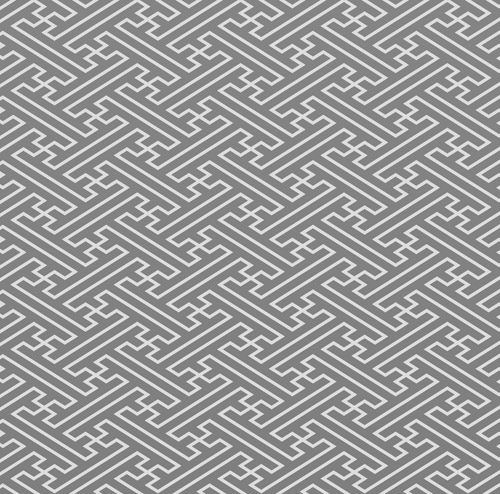 1000
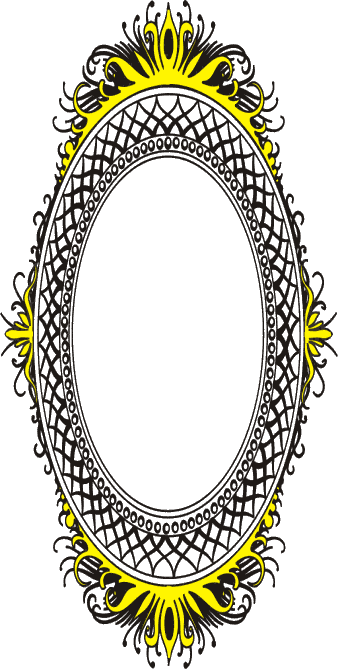 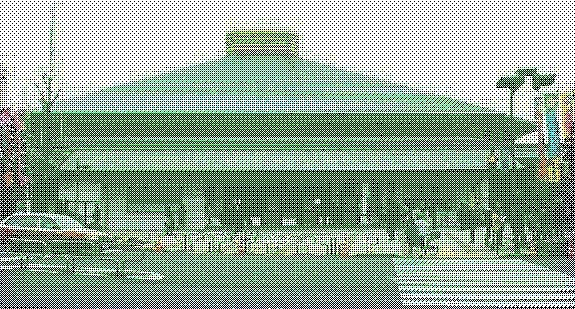 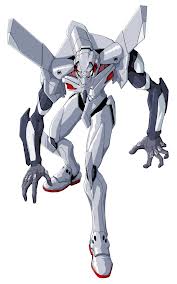 1000
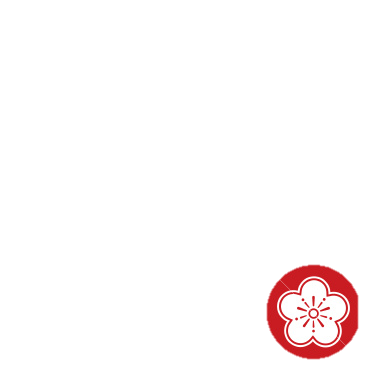 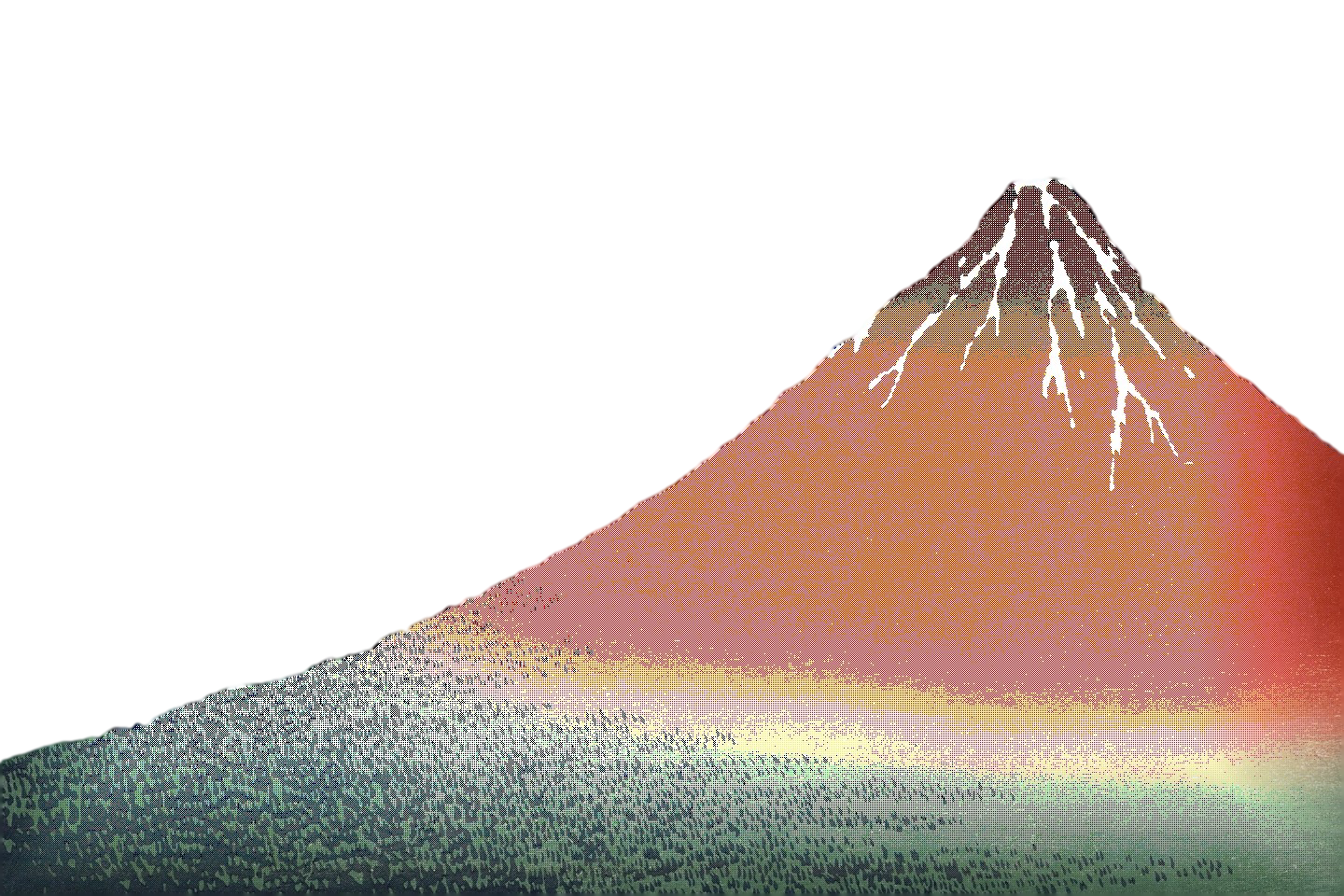 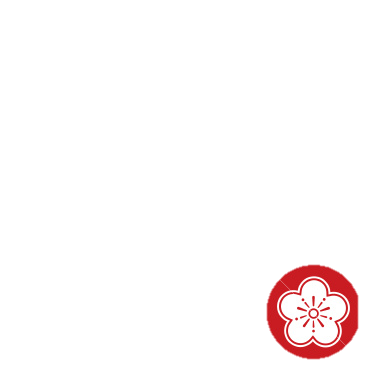 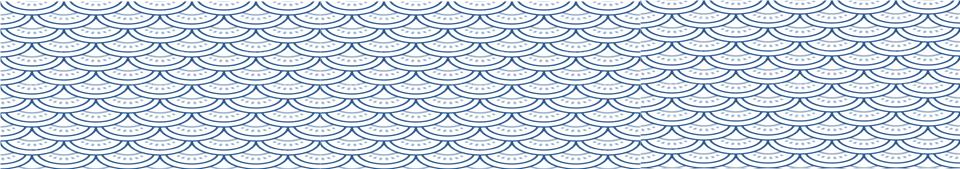 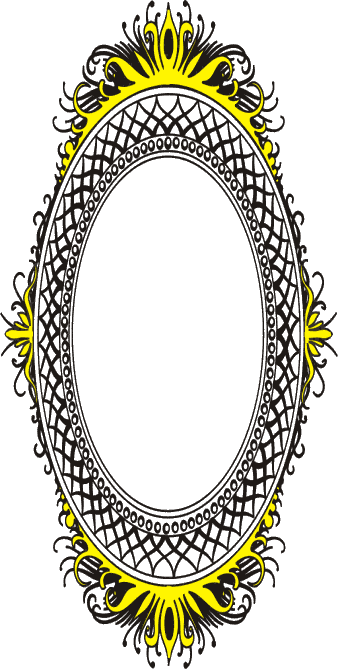 1000
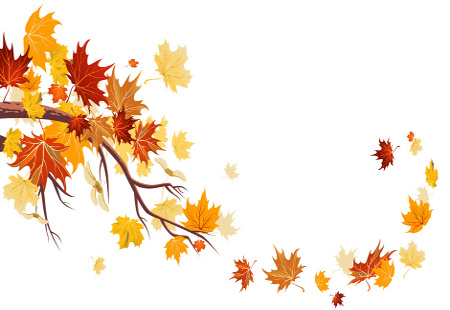 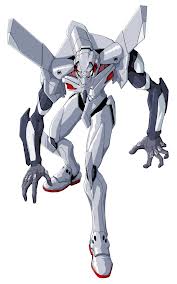 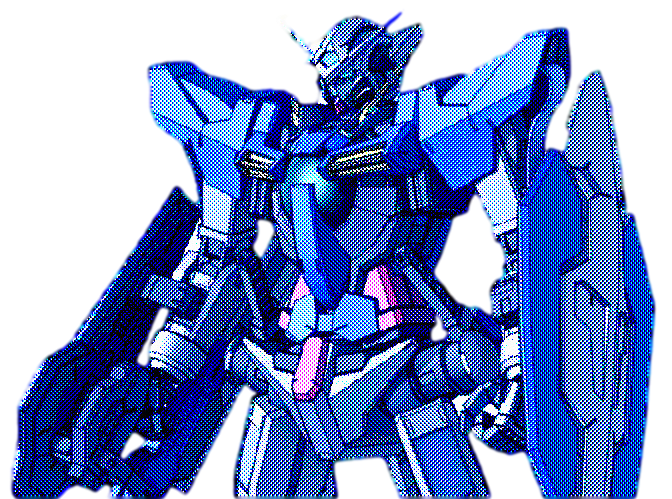 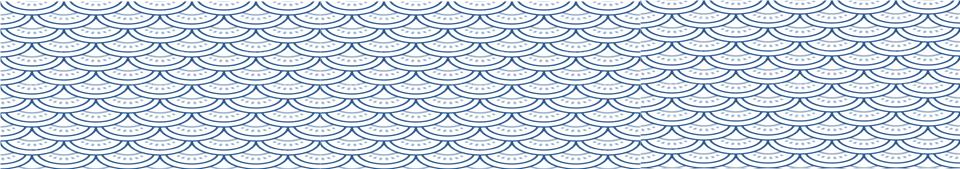 1000